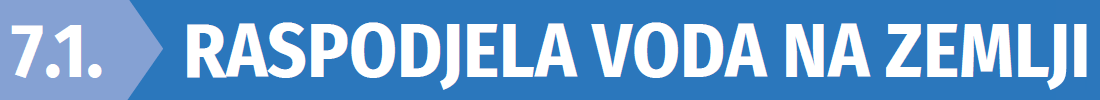 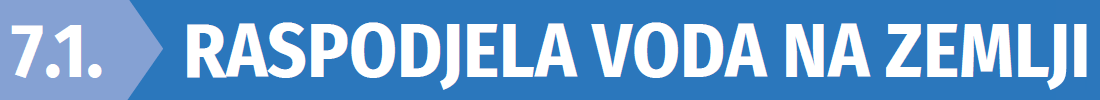 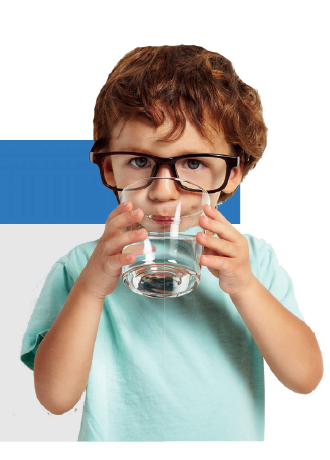 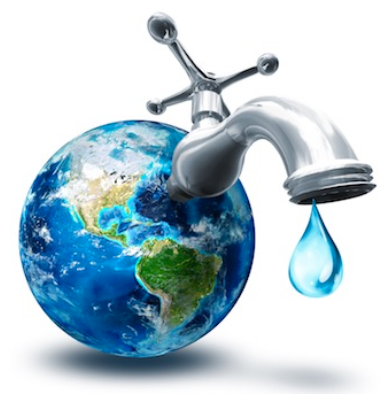 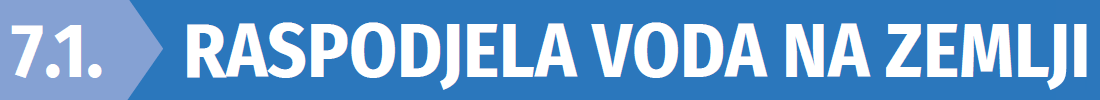 Naučio/la si da Zemlju možemo podijeliti na polutke? Nabroji ih.
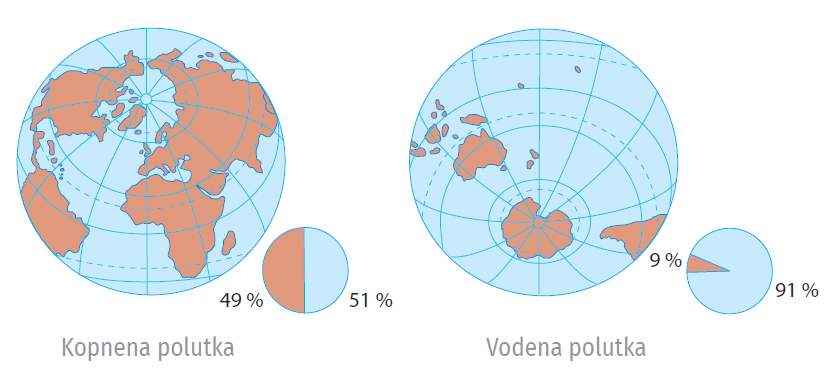 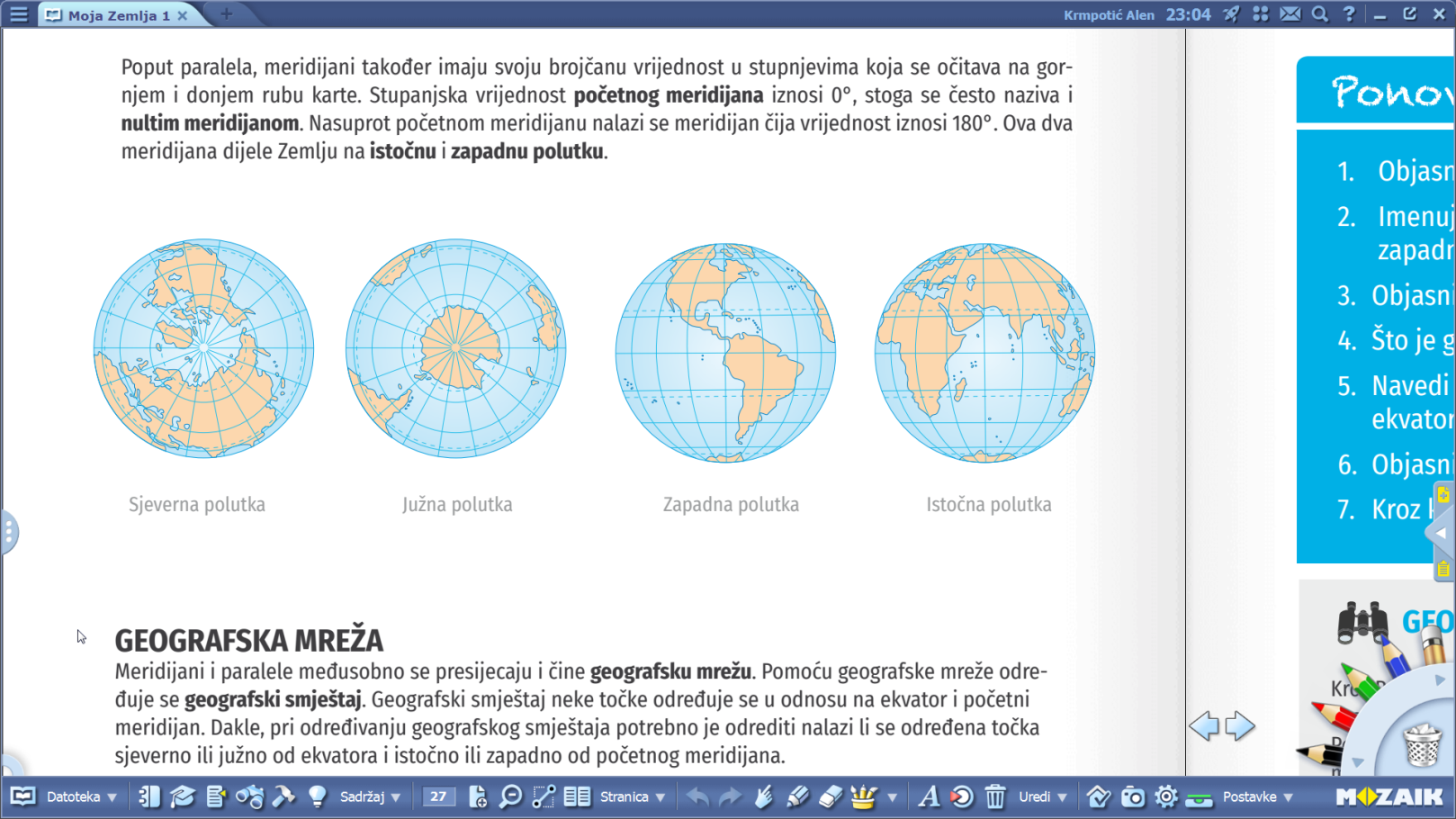 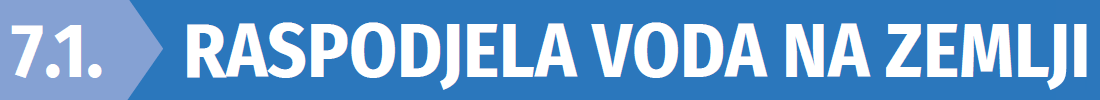 Odakle je voda došla na Zemlju?
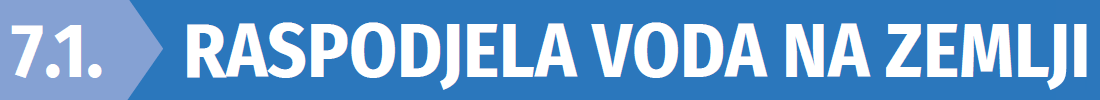 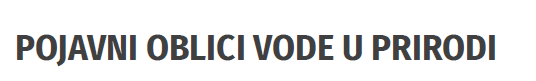 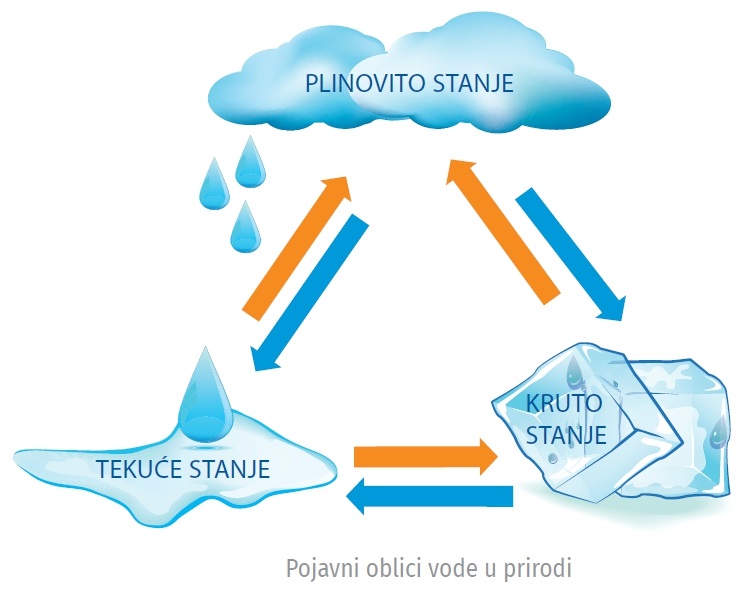 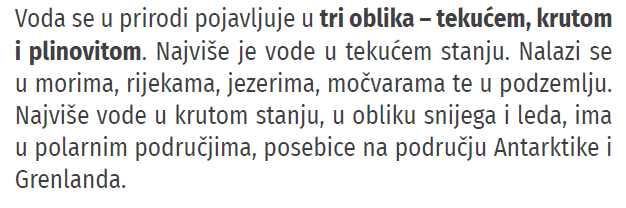 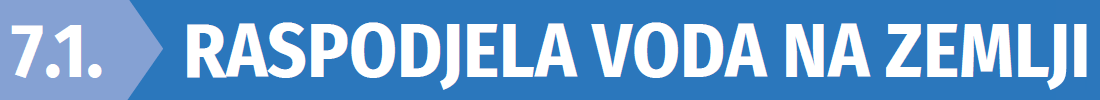 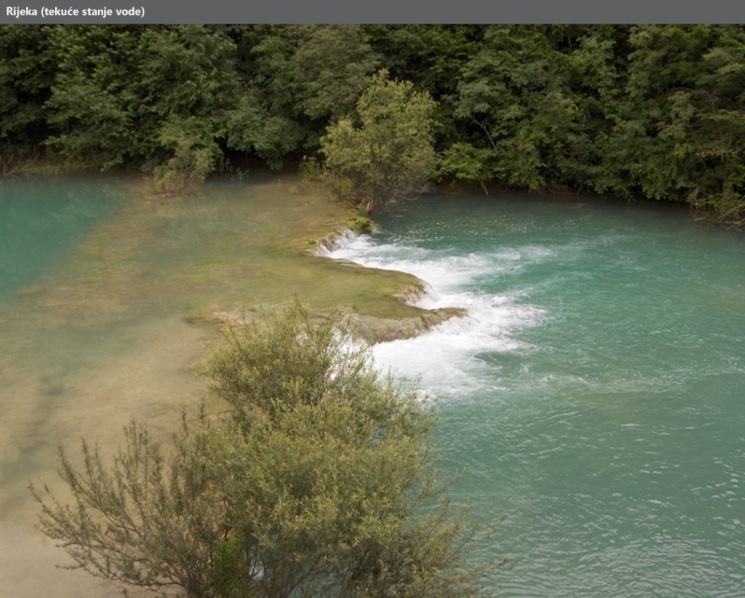 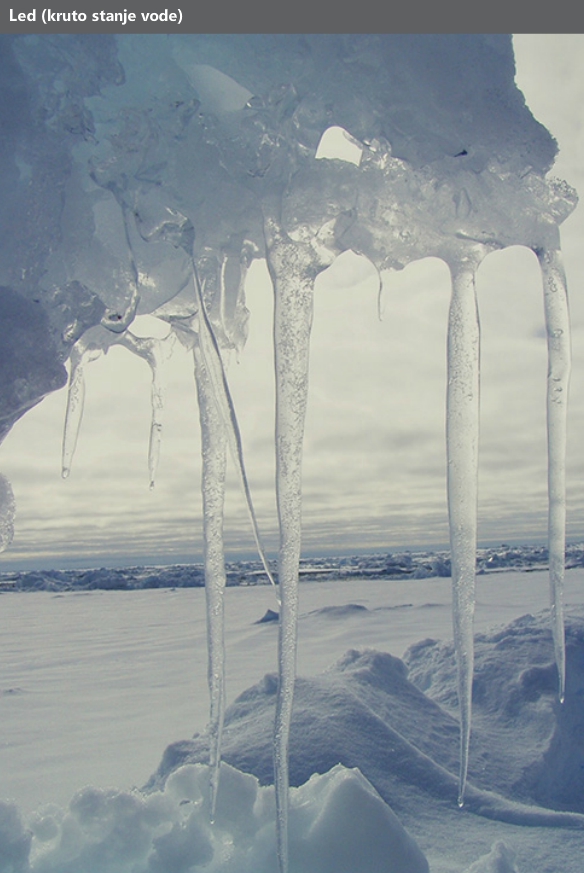 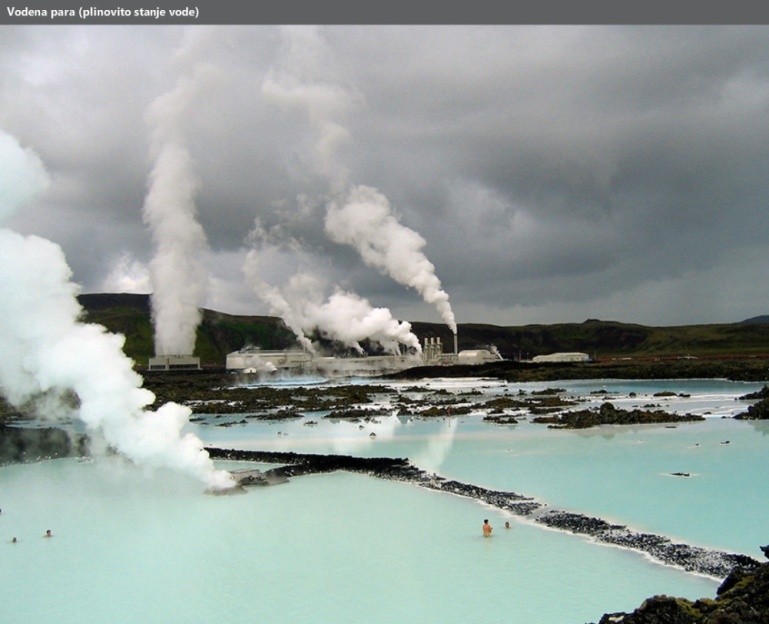 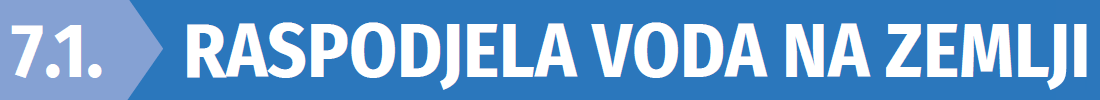 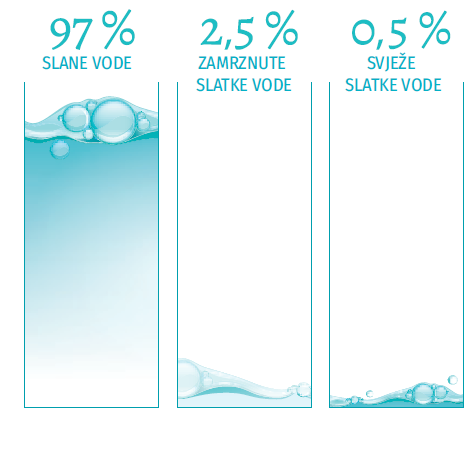 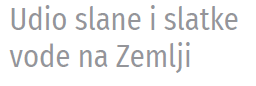 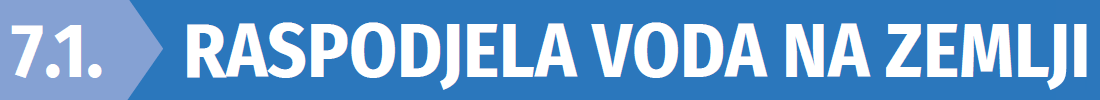 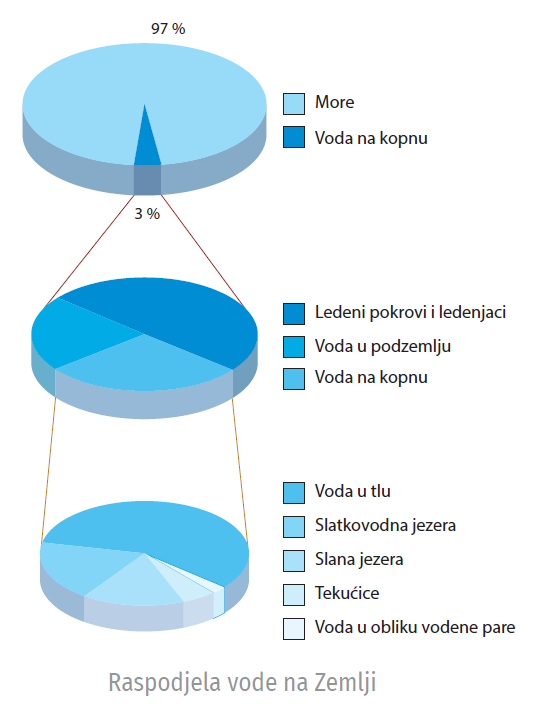 Veći dio slatke vode na Zemlji nalazi se u ledenjacima, podzemlju, te jezerima i rijekama.
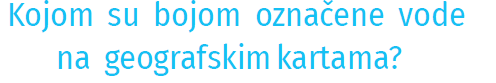 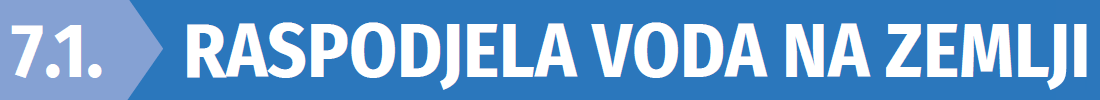 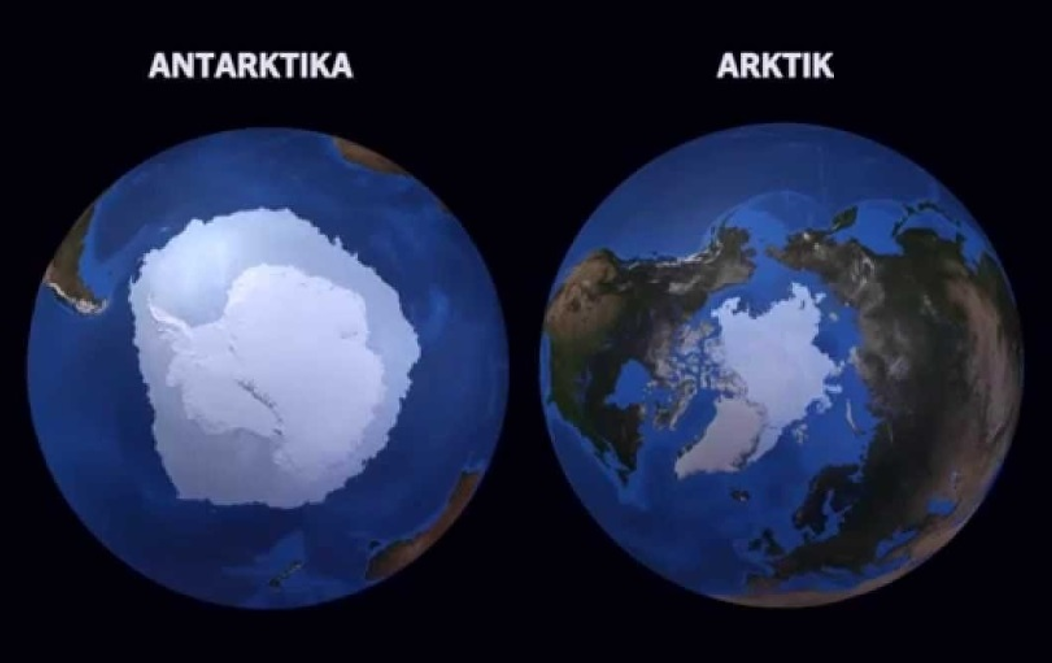 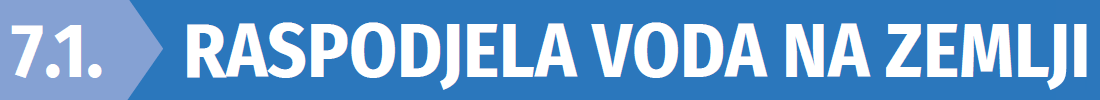 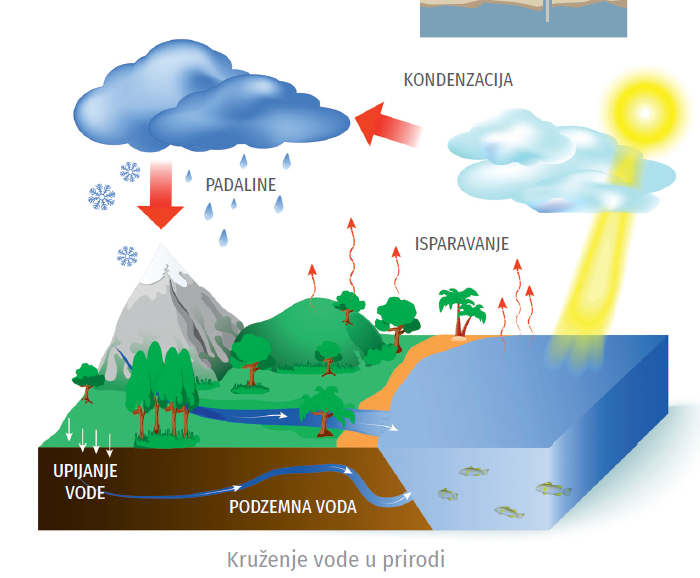 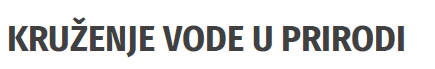 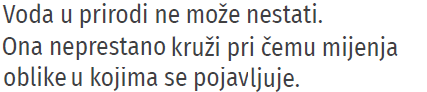 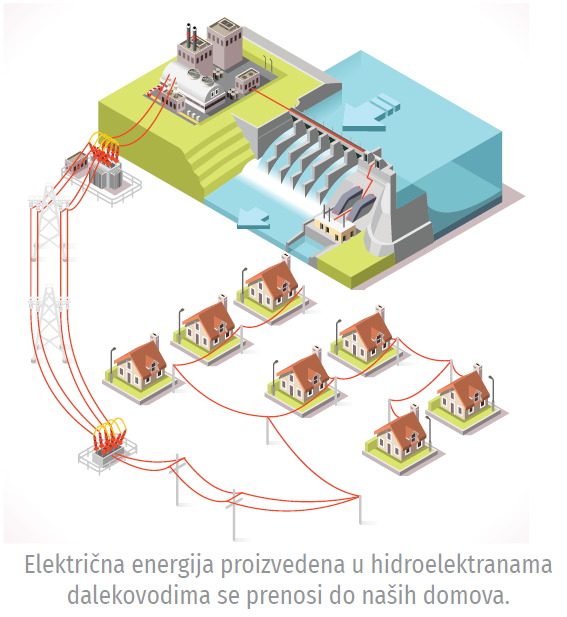 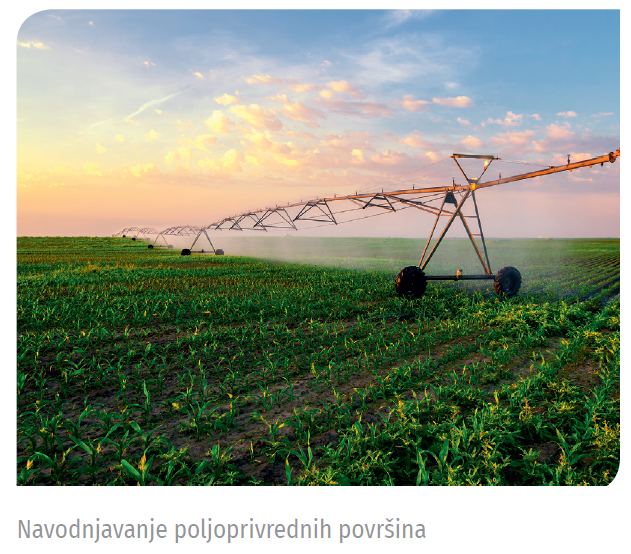 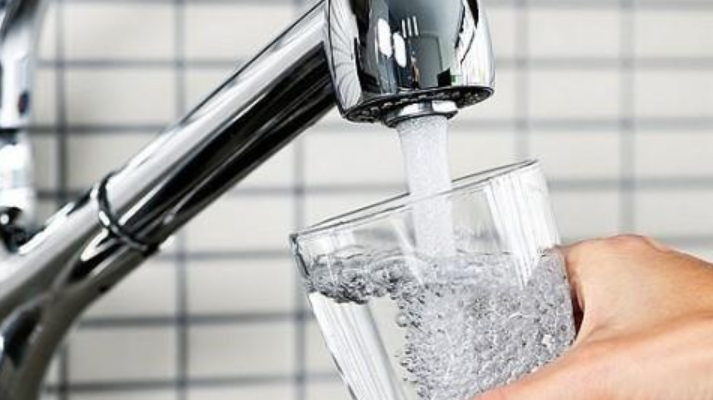 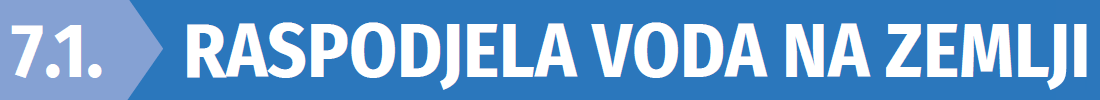 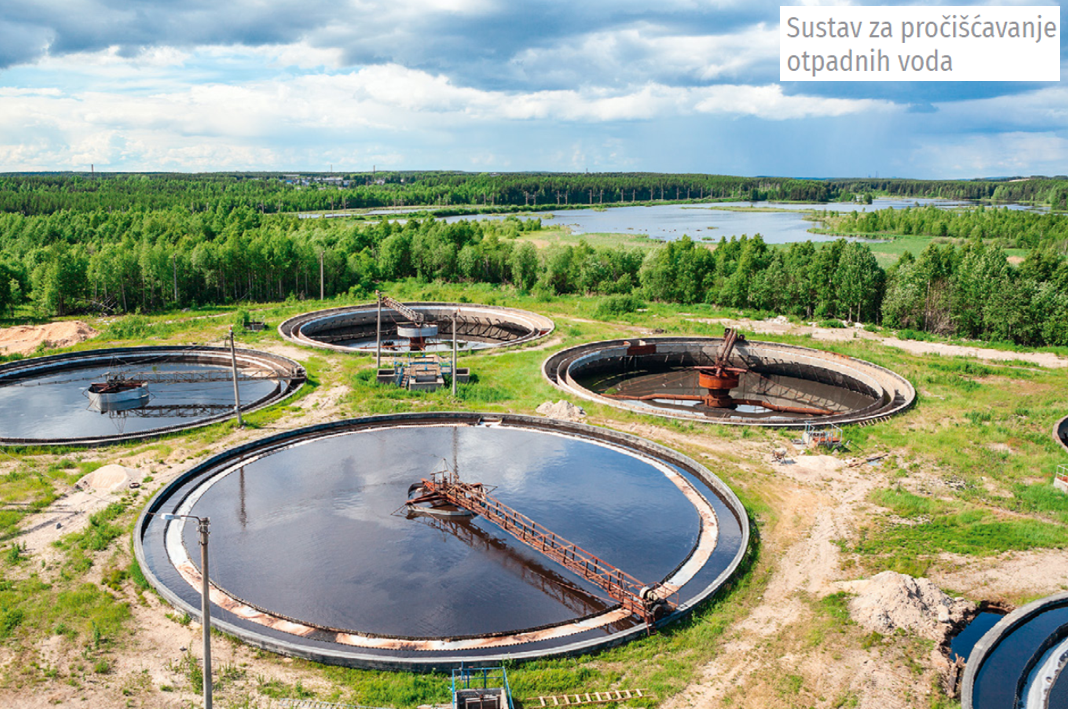 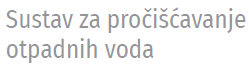 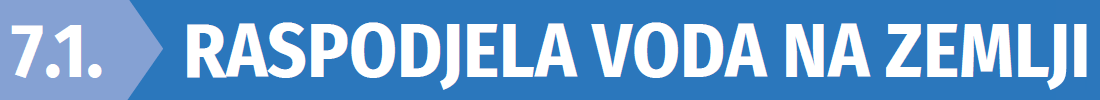 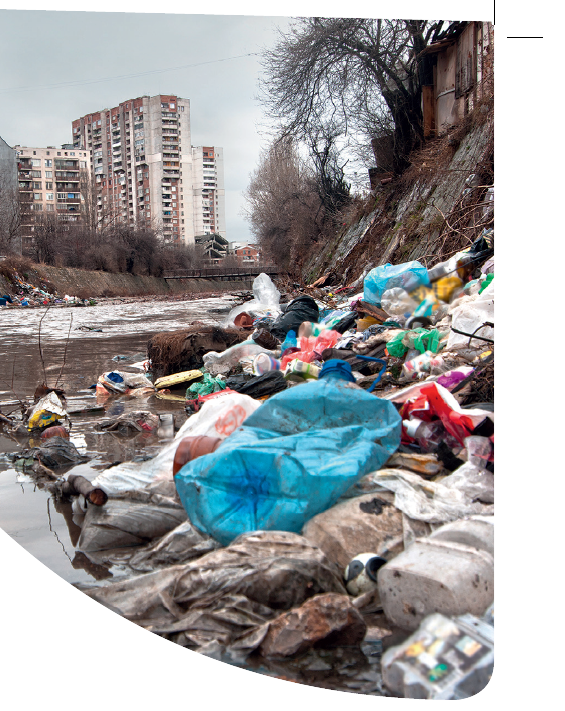 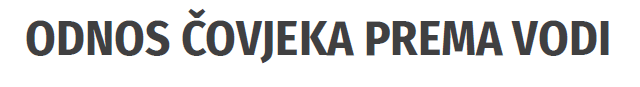 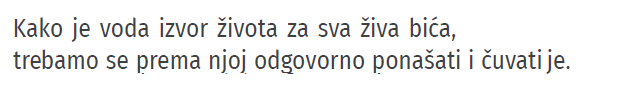 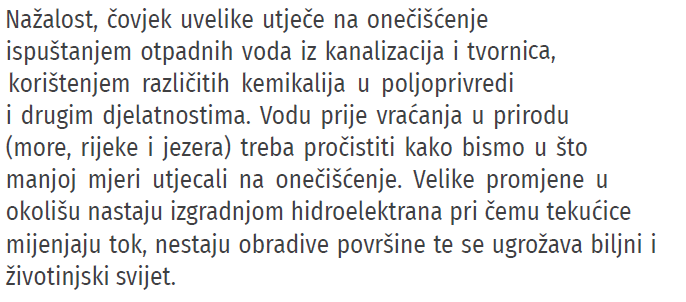 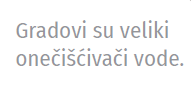 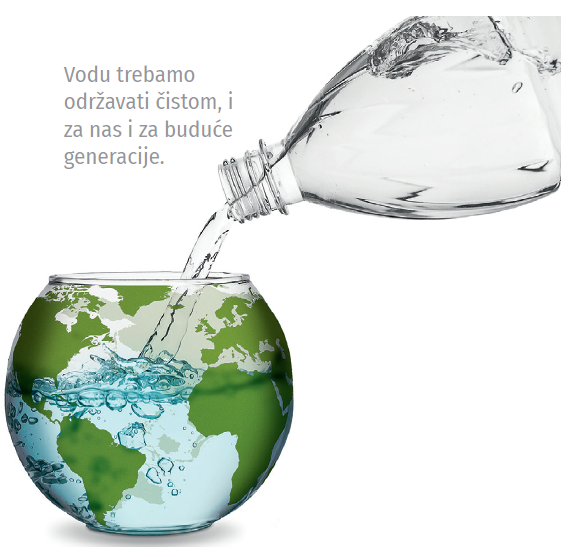 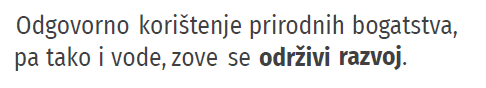 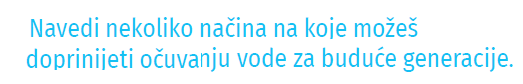 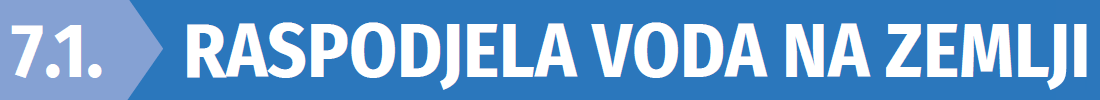 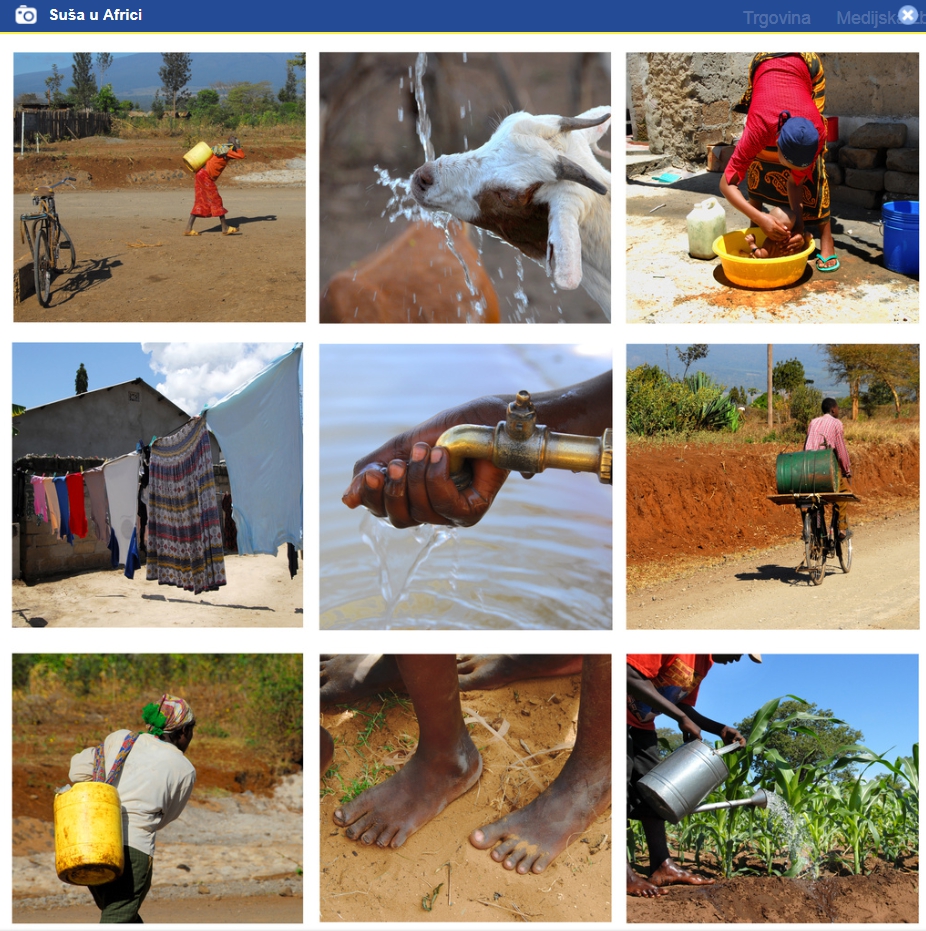 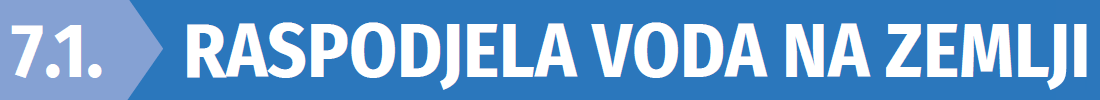 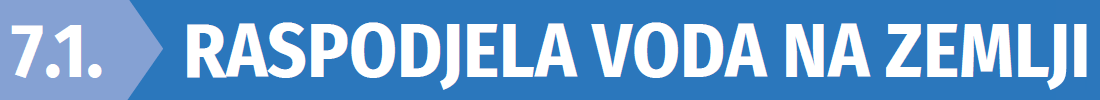 Imenuj pojavne oblike (stanja) vode u prirodi.
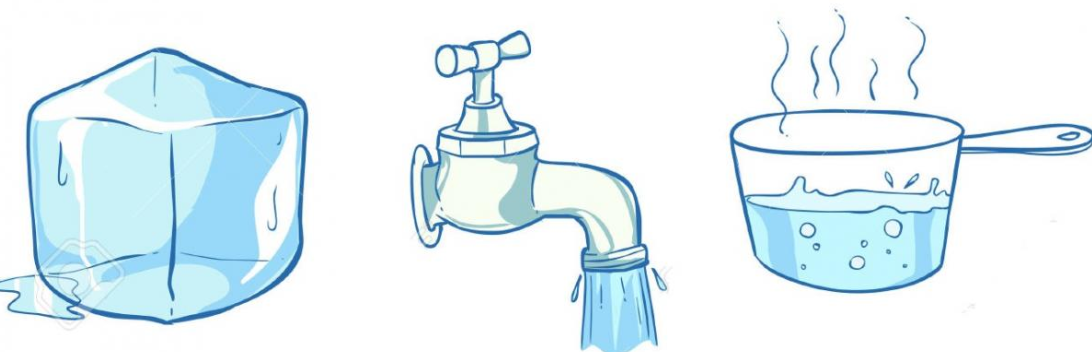 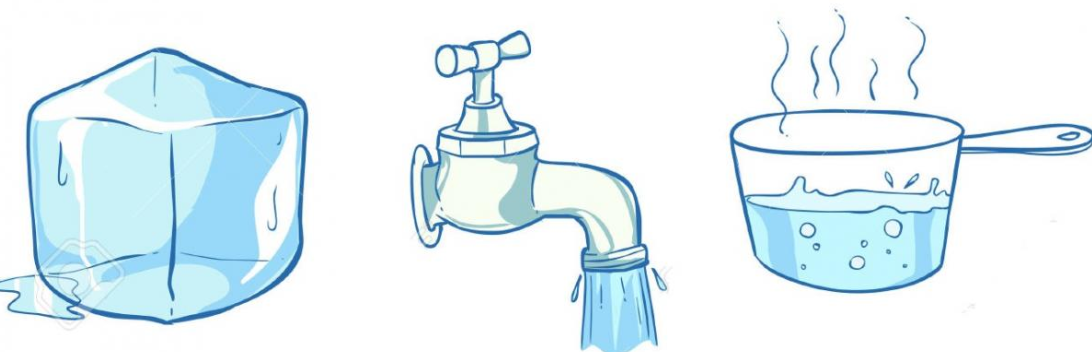 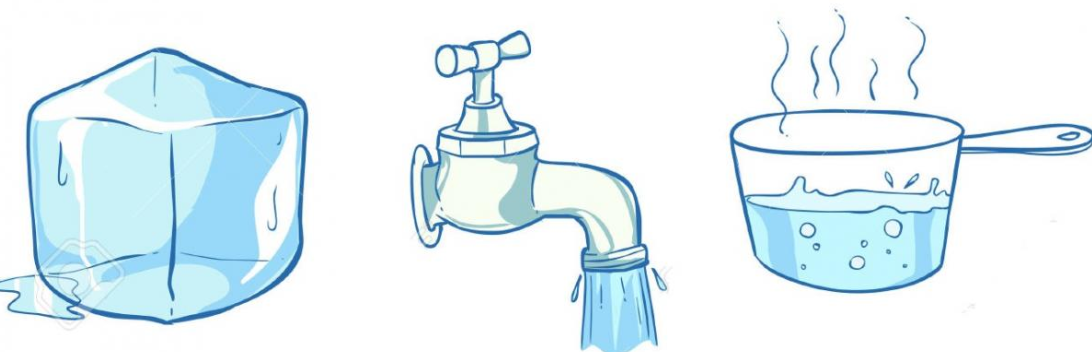 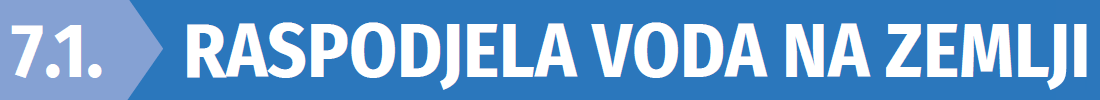 RIJEŠI KRIŽALJKU!
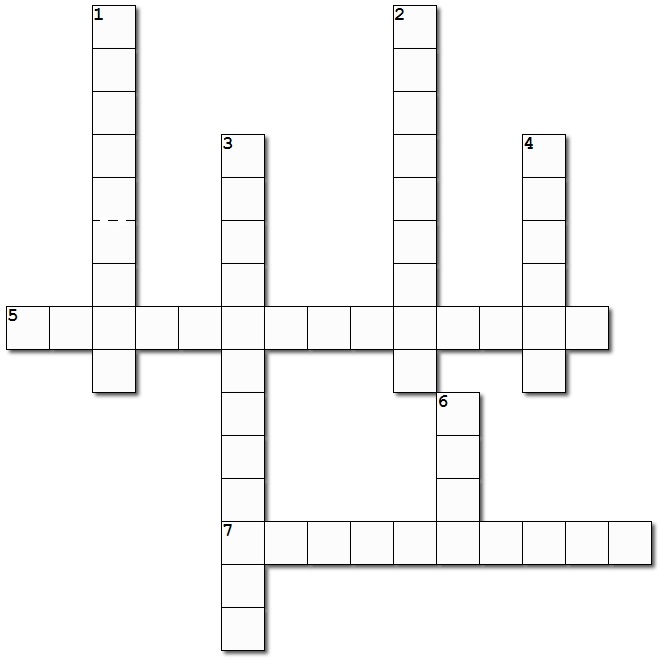 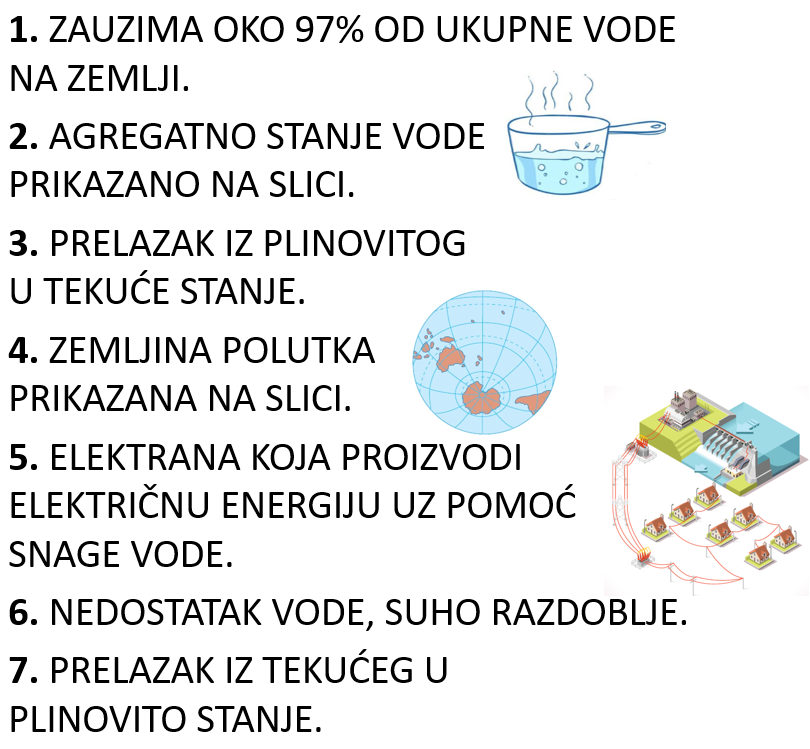 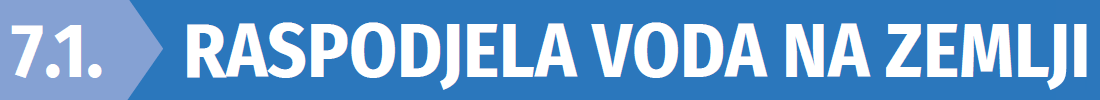